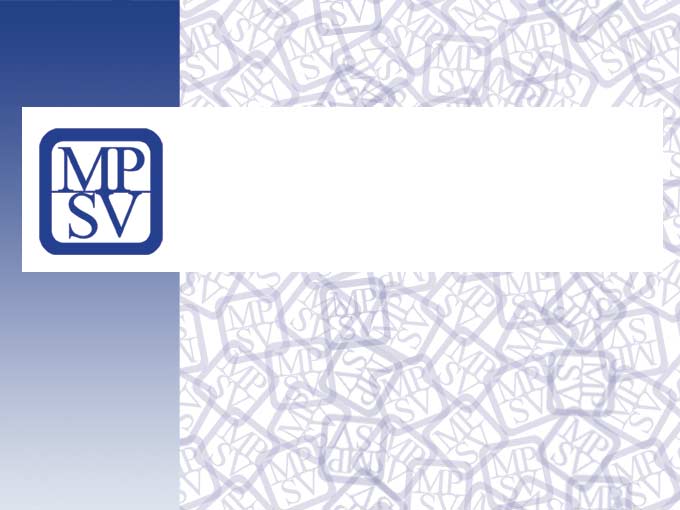 Humanitární dávka pro cizince s dočasnou ochranou
Oddělení hmotné nouze a dávek pro osoby se zdravotním postižením MPSV
24. října 2024
Ing. Marek Maleňák
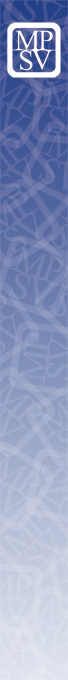 Obsah prezentace
Změna v podmínkách nouzového ubytování

Započitatelné náklady na bydlení

Přechodné období

Mimořádná okamžitá pomoc

Statistické údaje k Mimořádné okamžité pomoci

Chystané změny v rámci Humanitární dávky
2
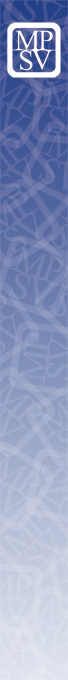 Změna v podmínkách nouzového ubytování
Přijetím novely zák. č. 65/2022 Sb., o některých opatřeních v souvislosti s ozbrojeným konfliktem na území Ukrajiny vyvolaným invazí vojsk Ruské federace, jež nabyla účinnosti 1. září 2024, došlo ke změně v podmínkách nouzového ubytování, které je bezplatně poskytnuto cizincům s dočasnou ochranou (dále jen „DO“) nejvýše na dobu 90 dní od udělení první DO. 

Tato podmínka se vztahuje na všechny cizince s DO bez rozdílu, aniž by se zkoumala jejich tzv. zranitelnost, jako tomu bylo doposud.
3
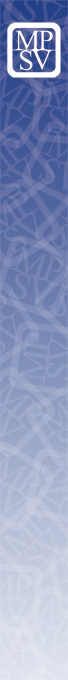 Započitatelné náklady na bydlení
Reakcí na změnu v podmínkách nouzového ubytování ze strany MPSV, bylo navýšení započitatelných nákladů na bydlení od 1. 8. 2024 v rámci Humanitární dávky (dále jen „HuD“).

Ve hře bylo několik variant, nakonec zvítězila varianta, kterou navrhoval Úřad vlády ČR. 

Od 1. 8. 2024 jsou započitatelné náklady na bydlení v těchto výších:




Došlo ke sjednocení částek pro byty v EBS a v ostatním ubytování, ale zůstalo zachováno odlišení zranitelných a nezranitelných osob.
4
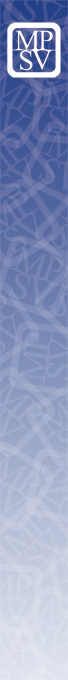 Přechodné období
Na základě uvedené zásadní změny v rámci podpory ubytování osob s DO, kdy bude nadále podpora řešena téměř výhradně prostřednictvím HuD, bylo ze strany MPSV a ÚP ČR nezbytné přijmout v přechodném období určitá opatření. 

Vzhledem k tomu, že HuD je konstruována tak, že pro stanovení výše nároku se náklady na bydlení zjišťují za období kalendářního měsíce předcházejícího měsíci, na který je žádost podána, nebylo možné v rámci HuD zajistit pomoc s úhradou nákladů na ubytování, které vznikly cizincům s DO pro měsíc září 2024.

V souvislosti s výše popsaným problémem je zapotřebí zajistit, aby osoby s DO nepřišly o ubytování do doby, než se jim promítnou započitatelné náklady na bydlení do HuD.
5
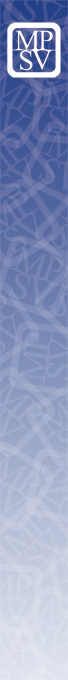 Mimořádná okamžitá pomoc
V situacích, kdy cizincům s DO vznikly v měsíci srpnu, popř. září 2024 náklady na bydlení, které nebylo možné do výpočtu HuD započítat ve smyslu § 6b zák. č. 66/2022 Sb., bylo možné těmto osobám přiznat dávku Mimořádné okamžité pomoci (dále jen „MOP“), a to konkrétně MOP na jinou událost podle § 2 odst. 4 písm. b) zákona o pomoci v hmotné nouzi.

V uvedených případech došlo k naplnění podmínky pro poskytnutí této podpory, jelikož nastala situace, kterou nebylo možné předvídat ani jí předejít, a to proto, že osoby, které do té doby nemusely náklady na bydlení hradit, a současně splňovaly podmínky pro nárok na HuD, nemohly získat návaznou podporu související s nově vzniklými náklady na bydlení. 

Hrozila bezprostřední ztráta bydlení.
6
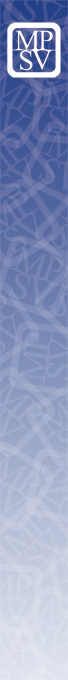 Mimořádná okamžitá pomoc
S ohledem na charakter podpory prostřednictvím MOP bylo vždy nutné žádost uplatnit v tom měsíci, kdy cizinci s DO vznikla povinnost náklady na bydlení uhradit. 

V praxi to vypadalo tak, že cizinci s DO vznikla povinnost uhradit ubytování na září již v měsíci srpnu, podal žádost o MOP již v tomto měsíci, tedy v srpnu. Dávka MOP pokryla jeho náklady na bydlení za měsíc září. 

Tento cizinec s DO současně poté v zářijové žádosti o HuD uvedl, že ubytování mu v předchozím měsíci, tj. v srpnu, nebylo poskytnuto bezplatně (protože v srpnu musel uhradit již náklady na bydlení za měsíc září, i když ještě bydlel bezplatně v nouzovém ubytování), a v měsíci září mu tak již budou moci být v HuD započítány náklady na bydlení podle příslušného nařízení vlády.
7
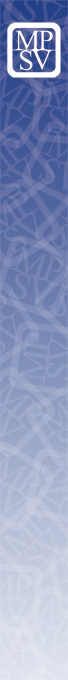 Mimořádná okamžitá pomoc
Další možností, která nastávala a ukázala se jako častější byla, že cizinci s DO vznikla povinnost uhradit ubytování v měsíci září. 

V takových případech tyto osoby žádaly o MOP až v průběhu měsíce září. Dávka MOP pokryla náklady na ubytování, které byly osobou hrazeny v měsíci září. 

Současně v zářijové žádosti o HuD v těchto případech žadatel naopak uvedl, že v uplynulém měsíci, resp. v měsíci srpnu, měl poskytnuto bezplatné ubytování. V důsledku toho bude dávka HuD na měsíc září vyplacena bez započitatelných nákladů na bydlení. 

Následně v žádosti o HuD za měsíc říjen, se mohla promítnout skutečnost, že náklady nejsou poskytovány bezplatně, resp. jsou započítány již částky tzv. započitatelných nákladů na bydlení obvyklým způsobem v rámci HuD.
8
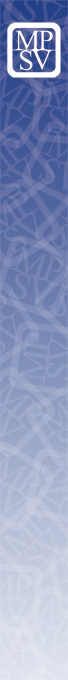 Mimořádná okamžitá pomoc
Doklady, které bylo nutné doložit k žádosti o MOP:

Doklad o výši měsíčních příjmů (zde se prohlásil pouze příjem za aktuální měsíc).

Prohlášení o celkových a majetkových poměrech žadatele a společně posuzovaných osob.

Žadatel o MOP musel prokázat prostřednictvím ubytovací smlouvy či jiné smlouvy nebo jiným dokladem, že mu vznikají náklady na bydlení.

Pokud ÚP ČR požadoval z určitého důvodu (vždy šlo o individuální posouzení situace) i jiné podklady pro rozhodnutí o MOP, bylo nutné jasně a bezodkladně žadatele o tomto informovat.
9
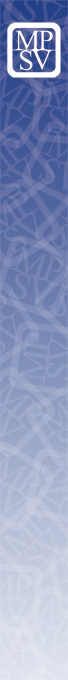 Mimořádná okamžitá pomoc
Výše MOP byla poskytována maximálně do výše, stanovených započitatelných nákladů na bydlení pro účely poskytované HuD. Znamenalo to, že v případech, kdy byly skutečné náklady na bydlení nižší než výše započitatelných nákladů na bydlení podle nařízení vlády, šlo poskytnout MOP ve výši skutečných nákladů na bydlení v daném měsíci.

ÚP ČR o předmětné MOP rozhodoval bezodkladně tak, aby cizinci s DO nepřišli o ubytování. 

V rámci výplaty dávky MOP se ÚP ČR pak jednoznačně doporučovalo využití přímé úhrady, aby finanční prostředky byly co nejdříve vyplaceny ubytovatelům.
10
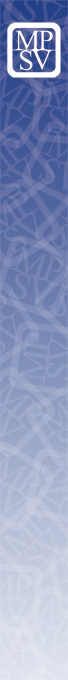 Statistické údaje k MOP
Porovnání MOP pro cizince s DO – počet podaných žádostí o MOP.
11
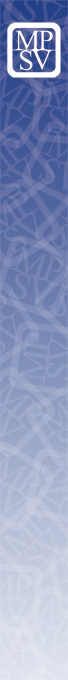 Chystané změny v rámci Humanitární dávky
Od 1. 1. 2025
Navýšení částek Humanitární dávky zdravotně postiženým osobám
1,5násobek ŽM + 4 400 Kč u zdravotně postižených dospělých osob
1,5násobek ŽM + 6 600 Kč u zdravotně postižených dětí
Nezohledňování poskytnutých stipendií do příjmů v rámci Humanitární dávky
HuD nebude podléhat výkonu rozhodnutí
12
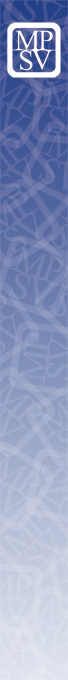 Děkujeme za pozornost
Petr Beck a Marek Maleňák
13